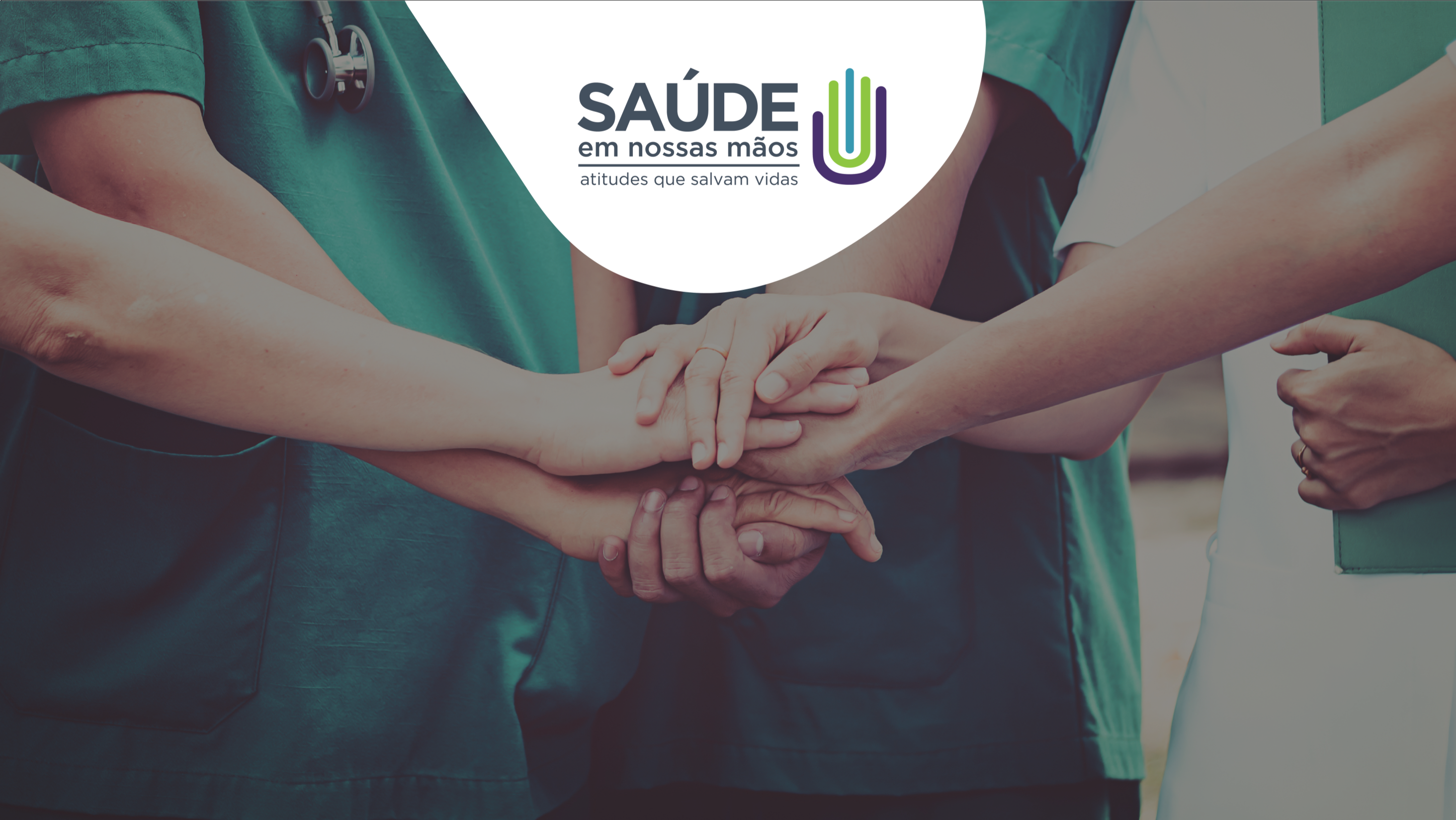 Colaborativa
Saúde em Nossas Mãos
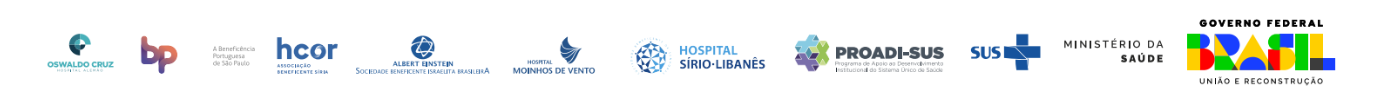 PROADI-G6 |     Pacote de Mudança
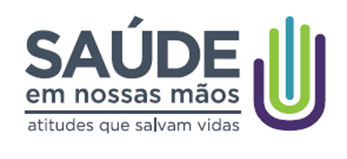 Pneumonia Associada a Ventilação Mecânica
 (PAV – Neonato e Lactente)
Diagrama Direcionador:
Redução da Densidade de Incidência  de Pneumonia Associada a Ventilação Mecânica (PAV)
(Neonato/ Lactente)
Direcionadores Primários
Objetivo
“Pacote” (Bundle)
Realizar higiene oral diariamente
Manter posicionamento adequado conforme a população atendida.
Realizar a redução da sedação, sempre que possível priorizando analgesia.
4.    Verificar diariamente a possibilidade de  extubação.
Realizar os cuidados com a cânula orotraqueal .
Manutenção do sistema de ventilação mecânica
Reduzir a densidade de incidência de  PAV em 50%, nas UTIs participantes, até dezembro de 2026
Prestar aos pacientes em ventilação mecânica cuidados oportunos, baseados nas melhores evidências e de forma confiável